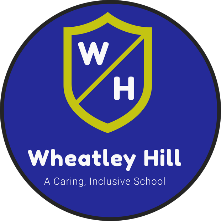 Wheatley Hill Primary School – Long Term Overview – Year 1
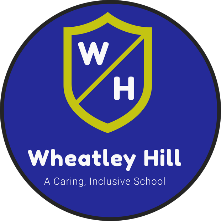 Wheatley Hill Primary School – Long Term Overview – Year 1
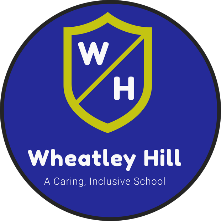 Wheatley Hill Primary School – Long Term Overview – Year 1